AntisocpatAktivně preventivní den
Bc. Tereza Přibilová
Dominika Nováková
Bc. Lenka Polášková
Bc. Dominika Miková
Základní informace
Kdy: pátek 4.4. 2019
Kde: ZŠ a MŠ J. A. Komenského Žeravice
Cílová skupina: Žáci 2. stupně (6. -9.třída)
Proč: 
utužování vztahů v kolektivu
Prevence sociálně patologických jevů
Smysluplné trávení volného času
 
Co: Aktivně – preventivní den
Za kolik:  5000 Kč
Materiál
papíry
kartony
psací potřeby
střih videa
alkoholické brýle
data projektor

doprava
Časový harmonogram
8:00 – 13:00
8:00 – 9:00 – Seznámení se skupinou a 				tématem
9:00 – 9:15 – Přestávka
9:15 -10:30 – Stanoviště
10:30 – 11:30 – Hra droga a štít, živé 				obrazy
11:30 – 12:00 – Oběd
12:00 – 13:00 - Shrnutí
Začátek
Video bude po představování-> otázka - diskuse
Zjistit jejich náladu - společně se představit-> děti řeknou své jméno a koníček (pohybem)
Rozdělí do tří skupin-nakombinovat ročníky 
PŘESTÁVKA
Stanoviště
Po přestávce stanoviště (alkohol, počítače, drogy)
Třídy budou ve 3 skupinách – (dělení 1,2,3)
ALKOHOL-příběh, který doplní, alkoholické brýle-> dramatizace, co se stane, následky 
POČÍTAČ-živé obrazy - následky
DROGY-vymyslí si příběh, drogu si vylosují, pak o příběhu budou mluvit, vytvoříme kartičky na pomoc při tvoření příběhu
Na každém stanovišti budou cca 20 minut
Droga a štít
Hra-droga a štít (každý si vylosuje svou drogu->droga, následek, příčina, něco co tě před drogou ochrání, rozdělí se podle barvy, rozdělují se beze slov, najdou se 
Potom společně ve skupinách vymyslí živý obraz, jak se zabavit místo drog (např. sport) – oživení některých lidí na vyjádření pocitů
OBĚD
Dramatizace
Vylosují téma -> improvizace (beze slov), ozvučení, jedni hrají, druzí hádají
Shrnutí
Pak se posadí do kruhu a zeptáme se na názor, vyberou si kartičku s výrazem pocitu a popíšou ji – co si z toho odnesli, nějaký pocit, jestli se jim to líbilo nebo nelíbilo apod.
Děkujeme za pozornost
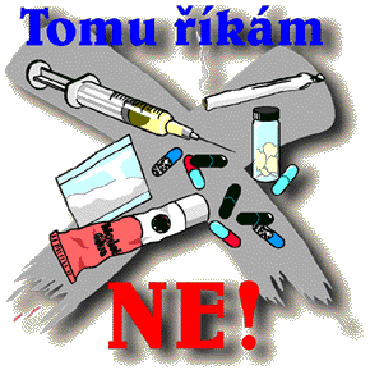